IMMEX/Maquila Tax Issues
General Mexico Tax Update
Scott Sneckenberger
Julio Valdez
US Mexico Chamber of Commerce
Mexico Tax and Legal Update Outlook for 2017February 9, 2017
Agenda
Update on the 2015 Transfer Pricing Reform

Significant tax topics for 2017
Update on APA fast-track process for Maquiladora operations in Mexico
Additional rules / requirements for structures that include outsourcing companies
Dividend repatriation – tax holiday program
IMMEX / Maquiladora tax issues
IMMEX and maquila definition
Use of Safe Harbor Calculation or APA
VAT implications
2
What is an IMMEX?
An IMMEX, in general, is a bonded warehouse.  As such, you must strictly account for the goods on temporary importation. Full control and accounting of the goods on temporary importation is required

Mexico allows the temporary import of raw materials, machinery, and equipment, without paying any import duties (if items are of NAFTA origin) or value added taxes
Maquiladora program
A maquiladora is an specific type of IMMEX which traditionally operates as follows: 
Foreign Company:
Owns inventory (raw material and finished goods)
Provides machinery and equipment on a free bailment lease
Owns intangibles and essentially all other substantial assets

The Maquiladora:
Provides manufacturing service to the foreign company
Bills the U.S. parent company for its services with 0% value added tax plus a % markup
Temporarily imports raw material (no duties or VAT for anything imported from NAFTA) and M&E (no VAT if used in operation)
Does not own the raw materials, work in process, or finished goods
General maquiladora sales flowchart
Invoices Customer
US Parent Company
Customer         USA
USA
Bills Labor + Overhead + Markup
Mexico
Supplies Raw Material      and Provides M&E
Ships Final Product to Customer with a       ProForma Invoice
Virtual Export
Virtual Import
Pays Maquila Service
Mexico Subsidiary
Customer
Mexico
Pays Labor + Markup
Maquiladora program
Under the Maquiladora regime, companies participating in the program are prohibited from making any direct or non-maquiladora sales

Benefits of operating in Mexico as a maquiladora include:
	Ability to use an alternative calculation for determining taxable 	income:
Safe Harbor Method – Taxable income calculated as the greater of 6.5% of expenses or 6.9% of assets
Advance Pricing Agreement (“APA”) *
Assets and equipment can be owned by the foreign resident and be located in Mexican territory without creating a taxable presence (permanent establishment)
*Further update provided over the next slides
Value added tax
Recent Amendments (2014 Tax Reform)
In the past, value added tax was not due upon temporary importation of items.  Under the new VAT Law (in force since January 1, 2014), an additional certification or bond is required in order to obtain a contemporaneous credit equal to 100% of the value tax due upon importation
Such credit can be obtained if a VAT certification is granted by Mexican Tax Authorities.   IMMEX entities may also opt to file a bond or letter of credit to guarantee the payment of the import VAT in lieu of obtaining this certification
The process to obtain approval of the certification or bond can be cumbersome and time consuming.
Value added tax
Benefits granted to companies under the IMMEX certification program are as follows:
A monthly tax credit equal to the value-added tax payable on operations under the temporary importation regime for the processing, transformation, or repair of items in accordance with maquila or exportation programs
Refunds of favorable VAT balances should be processed faster (days according to level of certification obtained).  Any actual benefit or difference????
2015 transfer pricing reform
The Mexican government included several new transfer pricing provisions in the 2016 federal budget

Companies engaged in transactions with related parties and other taxpayers may be required to submit new transfer pricing documentation to the Mexican tax authorities (SAT), including:
Master file reports
Local file reports
Country-by-Country (CbC) reports

If applicable, reports must be filed no later than December 31, 2017 for all intercompany transactions that occurred during 2016

The OECD has published certain general updates and guides on such reporting.  The actual Mexican guidelines are expected to be published by the SAT in March 2017.
APA fast-track
After two years of negotiations, the SAT and the IRS announced a new transfer pricing methodology late last year.   It is intended to expedite the many (700+) open APA applications for maquiladora operations.
This new methodology is expected to provide transfer price certainty to taxpayers on the computation of income tax and reduce the risk of double taxation.
The SAT has started to notify the qualifying taxpayers. Such notification includes the transfer pricing methodology and margin proposed by the authorities.
The fast-track method is optional.  Taxpayers that decline may continue applying for a unilateral APA using the “traditional” approach.
New rules related to outsourcing companies
Amendments to the income tax and value added tax law were published in November, 2016 in relation to transactions performed with outsourcing companies.
In order for the tax paid to employee-leasing company to be deductible and creditable for income tax and value added tax purposes respectively, the following new requirements were added:
	The employee-leasing company must provide copies of:
Paystubs provided to the employees that rendered the subcontracted service
Monthly tax returns (“DyP”)
Proof of filing and payment of Social Security contributions (SUA)
VAT return and proof of payment

*These requirements are only applicable if the service rendered is deemed outsourcing according to Mexican labor regulations.
Capital repatriation program for 2017
Mexican entities holding funds outside of Mexico can repatriate them at a reduced income tax rate beginning in January 2017.
The program is valid for six months starting on January 19, 2017
A flat 8% Income Tax rate will be applied to the gross amount of funds maintained abroad as of January 1, 2017 and repatriated to Mexico.  The reduced income tax rate is a significant reduction from the corporate Income Tax rate of 30% (plus any withholding taxes)
The funds repatriated to Mexico must be reinvested in certain areas in Mexico and for certain types of investment specified within the decree (i.e. acquisition of fixed assets, land, or buildings in Mexico, repayment of loans with Mexican financial institutions, or  investment in research and development in Mexico)
Questions?
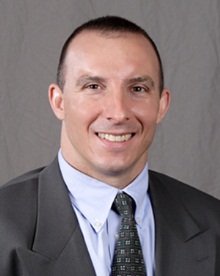 Scott Sneckenberger
Partner – Global Services
Direct Dial: +1.248.223.3807
email: scott.sneckenberger@plantemoran.com
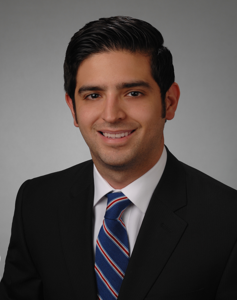 Julio C. Valdez
International Senior Consultant - Mexico
Direct Dial: +52.1.811.277.9334
email: julio.valdez@plantemoran.com
Plante Moran – Monterrey Office
Ave. Roble 300, Suite 607
Colonia Valle del Campestre
San Pedro Garza Garcia, Nuevo Leon, 66250
Phone: 011.52.81.1477.5151
13